ATIVIDADES COM FOCO NO ACOMPANHAMENTO DAS APRENDIZAGENS
Atividade de História – 6º Ano
As noções de cidadania e política na Grécia e em Roma
• Domínios e expansão das culturas grega e romana
• Significados do conceito de “império” e as lógicas de conquista, conflito e negociação dessa forma de organização política

HABILIDADE:

(EF06HI13) Conceituar “império” no mundo antigo, com vistas à análise das diferentes formas
de equilíbrio e desequilíbrio entre as partes envolvidas.
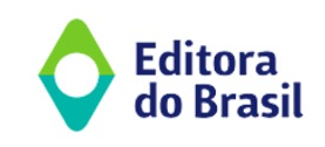 Atividade de História – 6º Ano
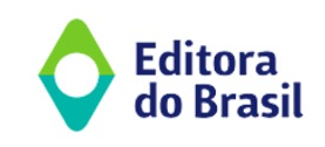 Atividade de História – 6º Ano
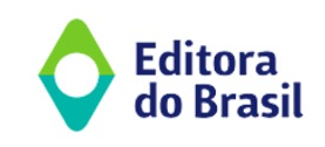